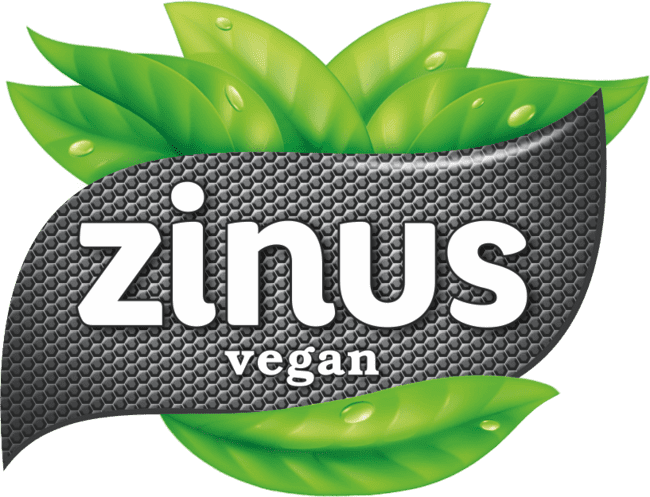 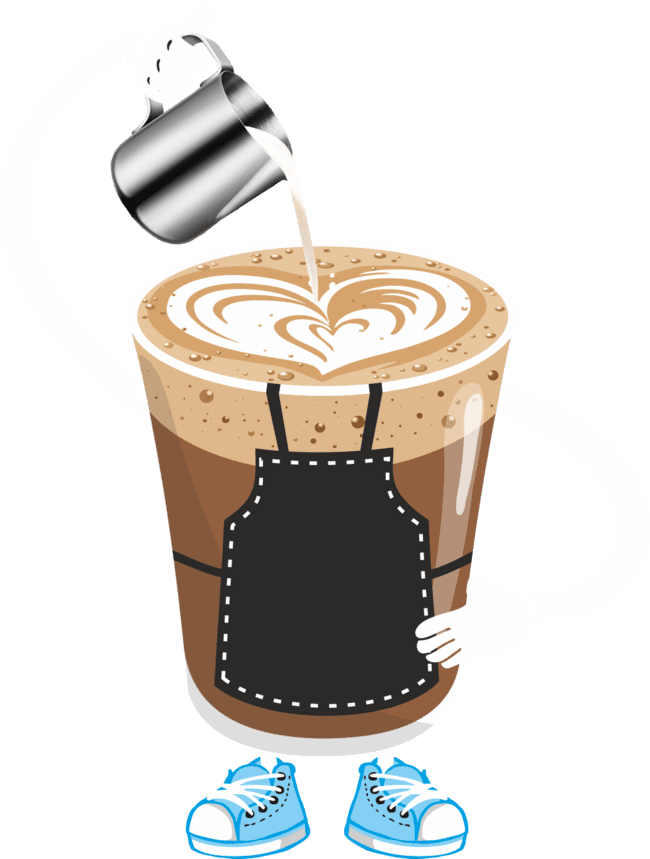 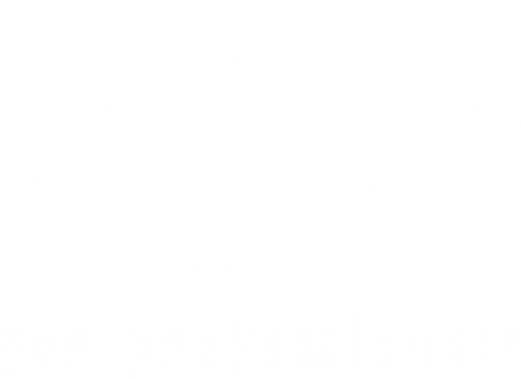 БАРИСТА – ты эстет и философ,
И именно ты – гвоздь вечеринки.
Нарисуй молоком узоры на кофе,
Чтобы сгладить его горчинку.

 
Панарелло включит азарт,
Пенка в питчере бела и пушиста.
У тебя изысканный латте-арт
Получится с ZINUS BARISTA.
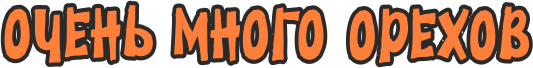 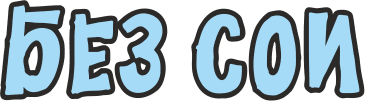 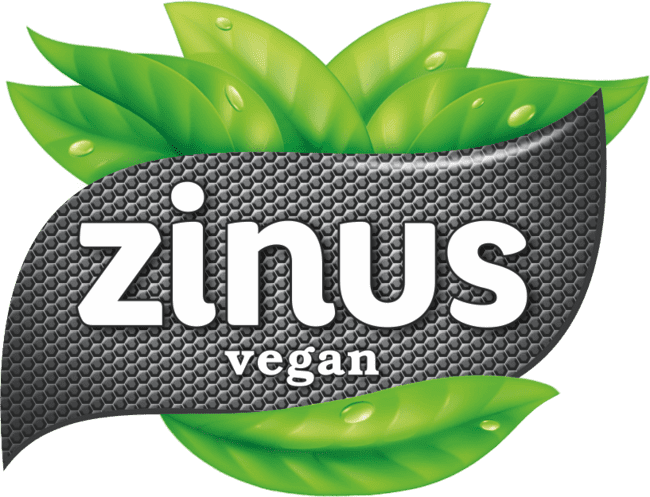 Что такое ZINUS PREMIUM BARISTA?
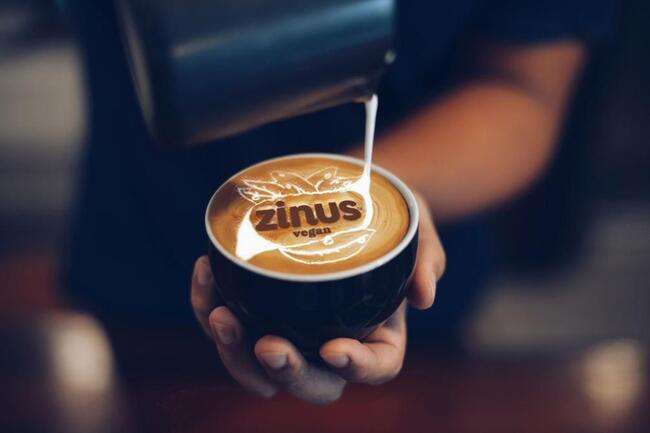 Zinus Premium Barista – это серия растительного молока разработанного специально для кофе. Без добавления сахара и консервантов. Не содержит лактозу и ГМО. Имеет повышенную жирность 3,2% и нейтральную кислотность pH=7, что позволяет получить великолепную пенку, которая отлично взбивается и прекрасно подходит для латте-арта.

Натуральный вкус Zinus BARISTA великолепно сочетается с кофе, отлично забеливает и сглаживает характерную горчинку. У каждого вида молока есть свой тонкий уникальный вкусовой профиль, который добавляет нечто особенное в каждый кофейный напиток.
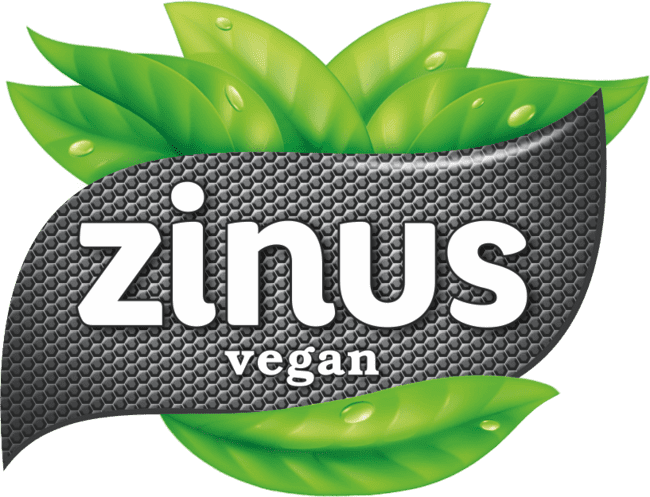 Почему кофейни выбирают ZINUS PREMIUM BARISTA?
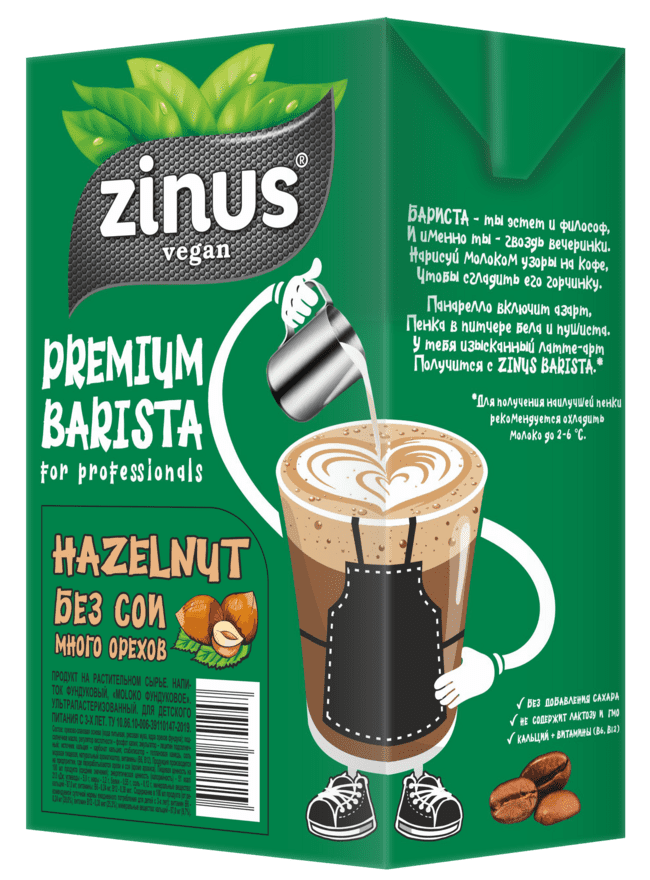 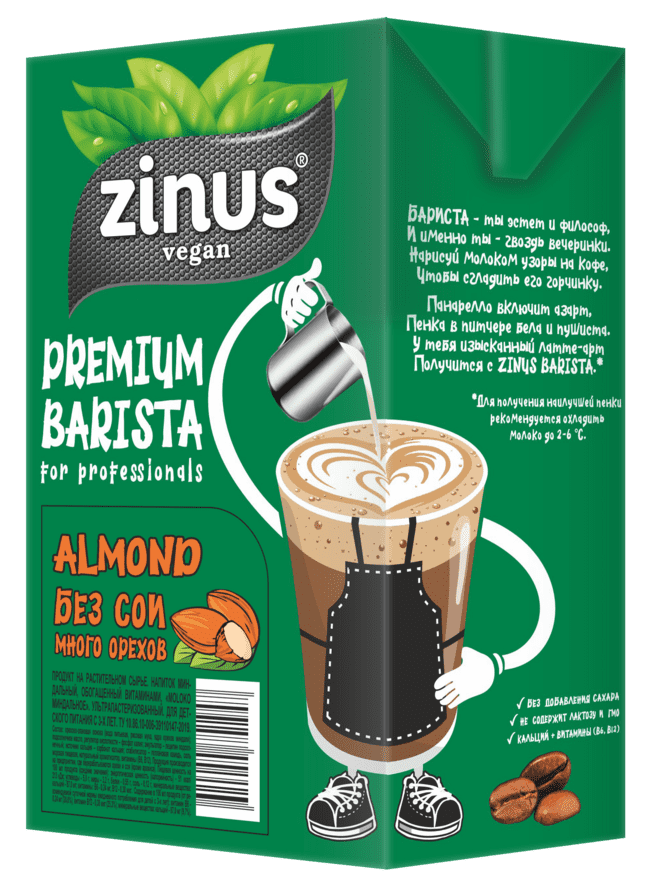 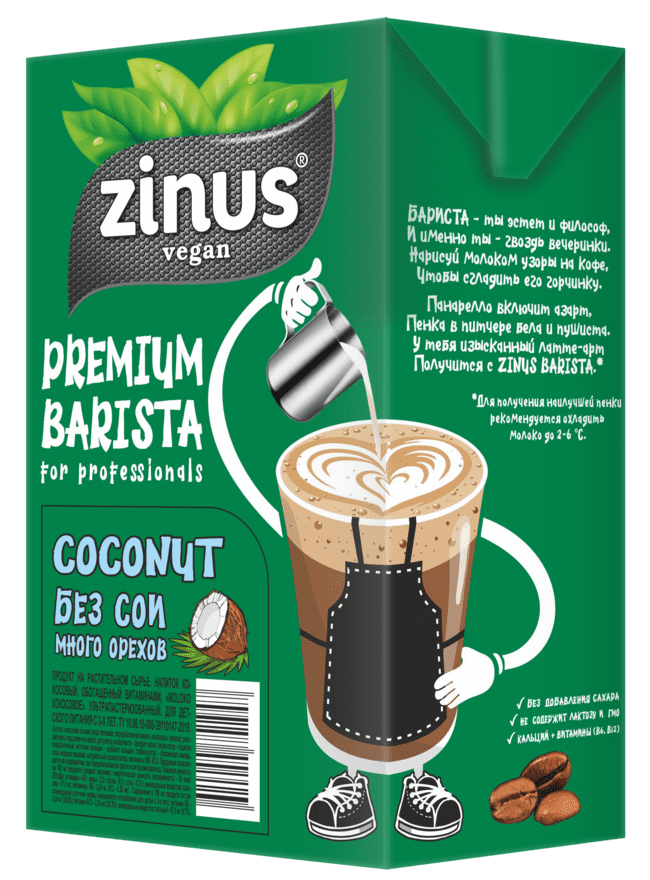 Удобство
01
02
05
Наслаждение
Вкус и аромат
PREMIUM
густая, нежная пенка, 
отлично подходит для латте-арта.
мы улучшили состав, пена держится дольше, а во вкусе
идеален для кофе
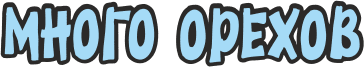 Натуральность
03
04
Безопасность
рекомендовано для детского питания с 3-х лет
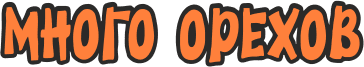 без добавления сахара
и консервантов
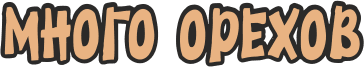 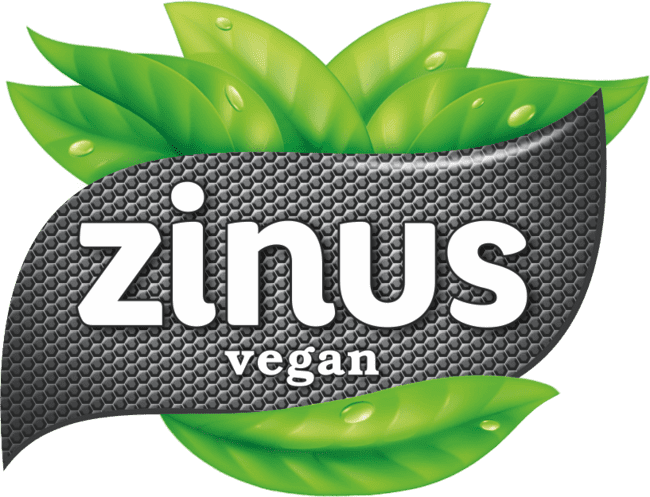 Сравнение с конкурентами
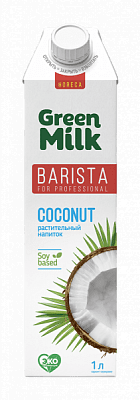 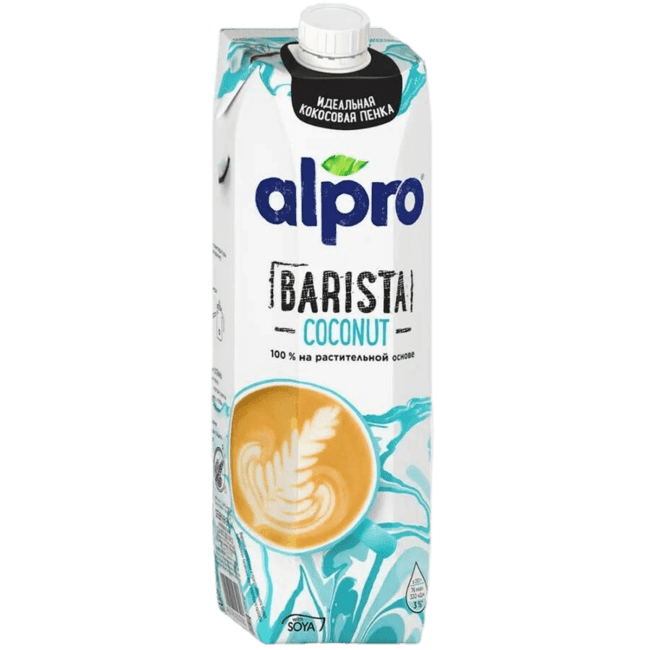 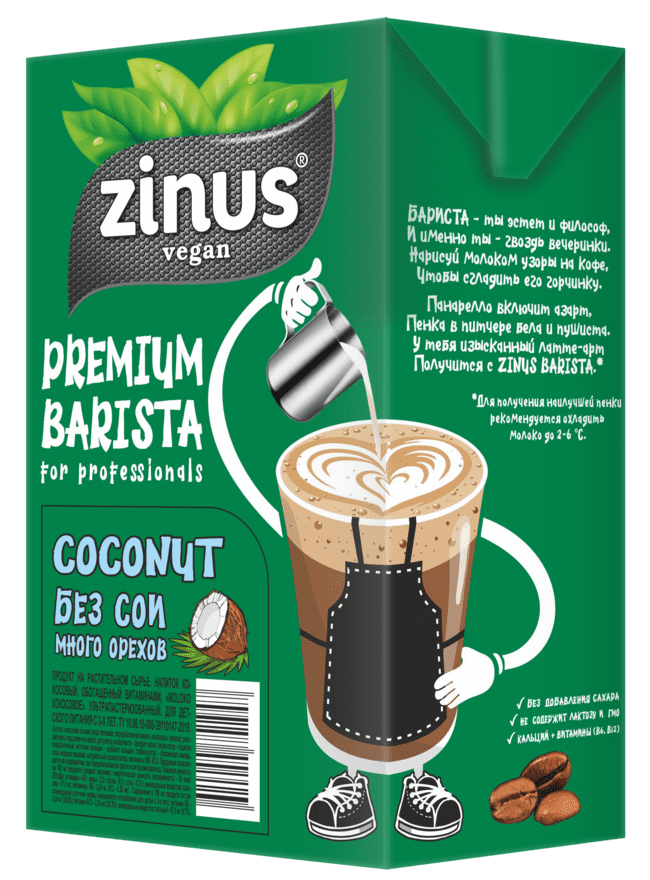 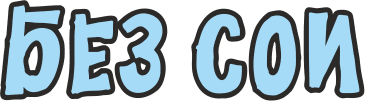 соевая основа
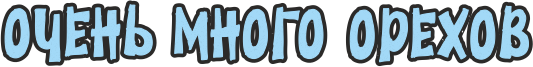 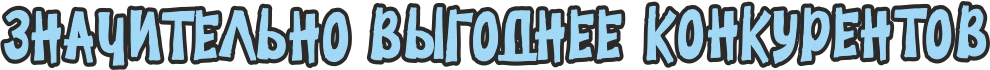 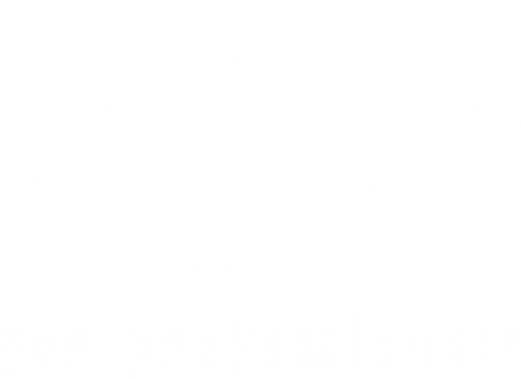 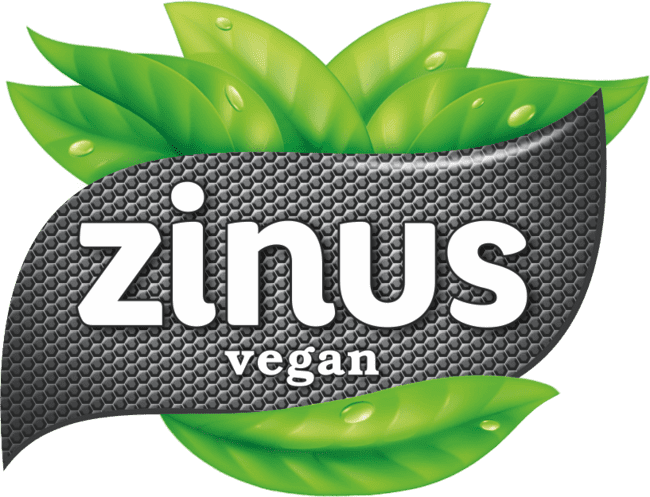 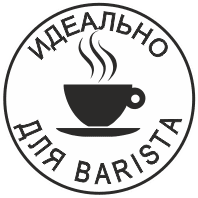 ZINUS PREMIUM BARISTA Кокосовое молоко
Состав: кокосовая основа (вода питьевая, переработанная мякоть кокосовых орехов); рисовая мука, подсолнечное масло, регулятор кислотности – фосфат калия; эмульгатор – лецитин подсолнечный; источник кальция – карбонат кальция; стабилизатор – геллановая камедь, соль морская пищевая, натуральный ароматизатор, витамины (B6, В12). 
Пищевая ценность на 100 мл продукта (средние значения): энергетическая ценность (калорийность) - 50 ккал/ 209 кДж; углеводы - 4,8 г, жиры - 3,2 г, белки - 0,5 г, соль - 0,12 г, минеральные вещества: кальций - 87,0 мг, витамины: В6 - 0,24 мг, В12 - 0,38 мкг.
Хранить при температуре от 0°С до +25°С и относительной влажности воздуха не более 75%. Открытую упаковку хранить при температуре от +2°С до +6°С не более 3 суток.
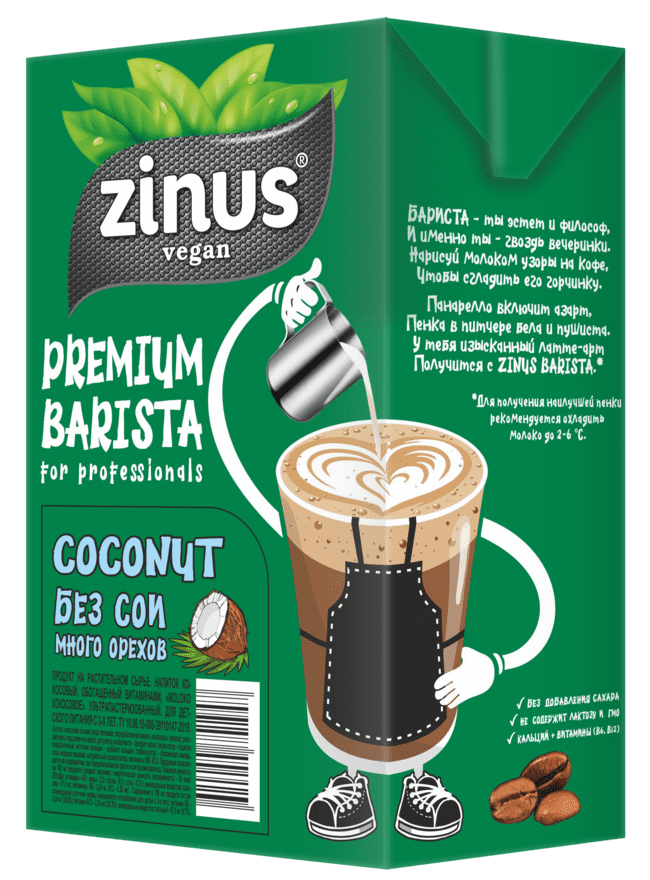 ZINUS PREMIUM BARISTA Миндальное молоко
Состав: орехово-злаковая основа (вода питьевая, рисовая мука, ядра орехов миндаля); подсолнечное масло, регулятор кислотности – фосфат калия; эмульгатор – лецитин подсолнечный; источник кальция – карбонат кальция; стабилизатор – геллановая камедь, соль морская пищевая, натуральный ароматизатор, витамины (B6, В12).
Пищевая ценность на 100 мл продукта (средние значения): энергетическая ценность (калорийность) - 51 ккал/ 213 кДж; углеводы - 5,0 г, жиры - 3,2 г, белки - 0,55 г, соль - 0,12 г, минеральные вещества: кальций - 87,0 мг, витамины: В6 - 0,24 мг, В12 - 0,38 мкг. 
Хранить при температуре от 0°С до +25°С и относительной влажности воздуха не более 75%. Открытую упаковку хранить при температуре от +2°С до +6°С не более 3 суток.
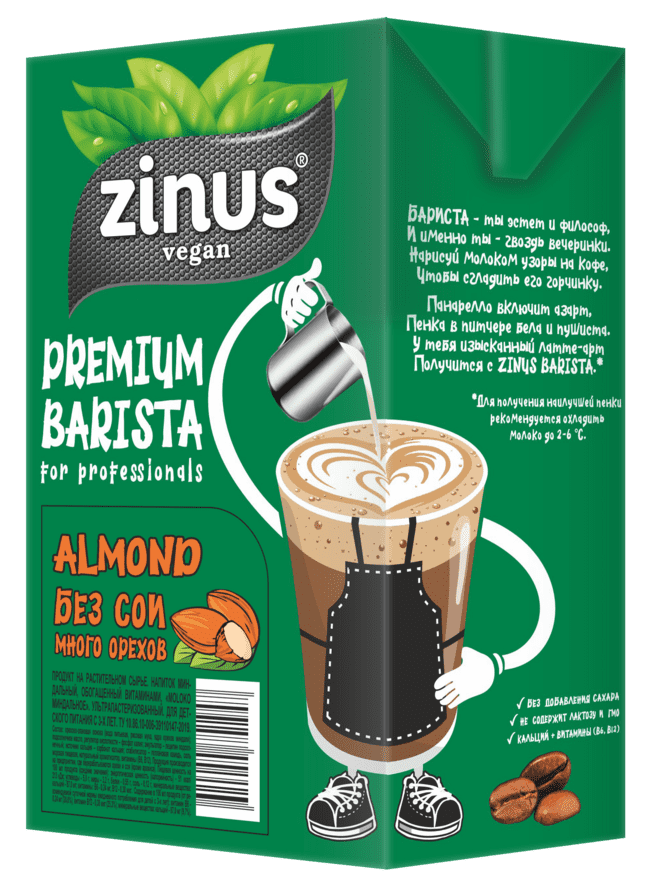 ZINUS PREMIUM BARISTA Фундуковое молоко
Состав: орехово-злаковая основа (вода питьевая, рисовая мука, ядра орехов фундука); подсолнечное масло, регулятор кислотности – фосфат калия; эмульгатор – лецитин подсолнечный; источник кальция – карбонат кальция; стабилизатор – геллановая камедь, соль морская пищевая, натуральный ароматизатор, витамины (B6, В12).
Пищевая ценность на 100 мл продукта (средние значения): энергетическая ценность (калорийность) - 51 ккал/ 213 кДж; углеводы - 5,0 г, жиры - 3,2 г, белки - 0,55 г, соль - 0,12 г, минеральные вещества: кальций - 87,0 мг, витамины: В6 - 0,24 мг, В12 - 0,38 мкг.
Хранить при температуре от 0°С до +25°С и относительной влажности воздуха не более 75%. Открытую упаковку хранить при температуре от +2°С до +6°С не более 3 суток.
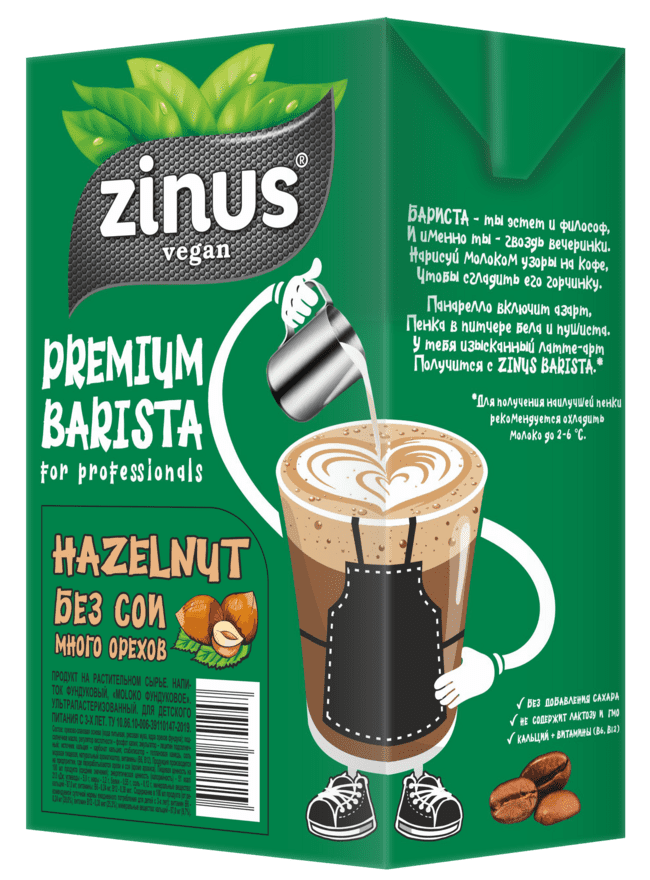 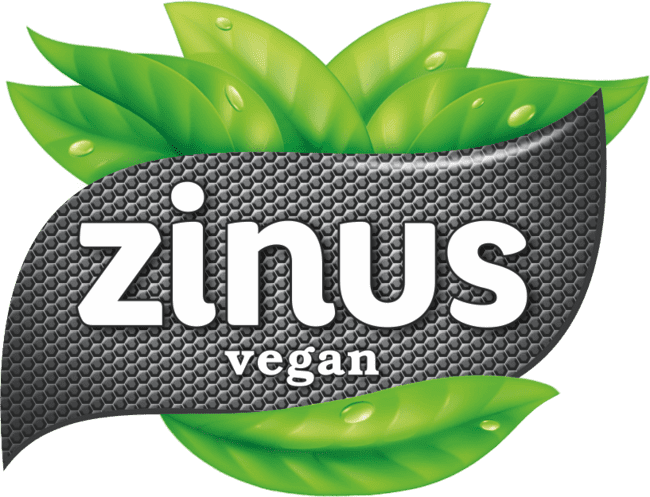 Логистика
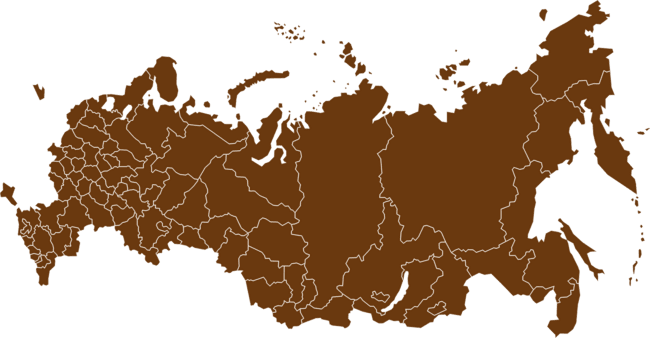 1.  ПРОВЕРЕННЫЙ ПОСТАВЩИК
Наша компания производит продукты питания и напитки с 1995 г.
2. РАЗВИТАЯ ЛОГИСТИКА
Производимая нами продукция представлена практически во всех регионах Российской Федерации, Казахстане и Беларуси.